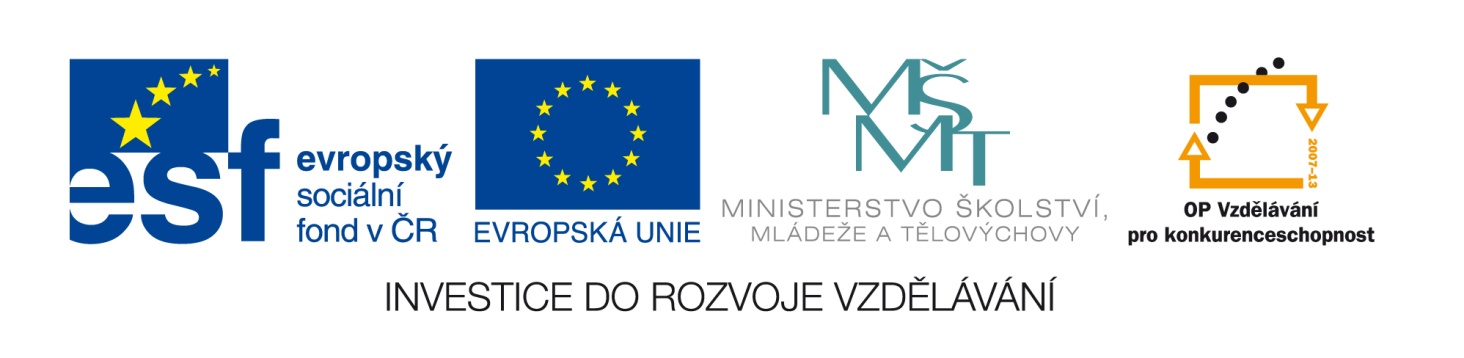 Tento vzdělávací materiál vznikl v rámci projektu EU – peníze školám
Název projektu : Objevujeme svět kolem násReg. číslo projektu: CZ.1.07/1.4.00/21.2040
Hypertext - cvičení 2
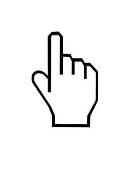 Zadání cvičení 2
Jsi prodejce nábytku a potřebuješ na internetové stránky svého obchodu umístit odkaz , kde by si zájemci mohli prohlédnout povrch (dýhu) skříně, kterou prodáváš.
Otevři textový editor Word a napiš uvedený text. Dokument ulož pod názvem pokus.docx
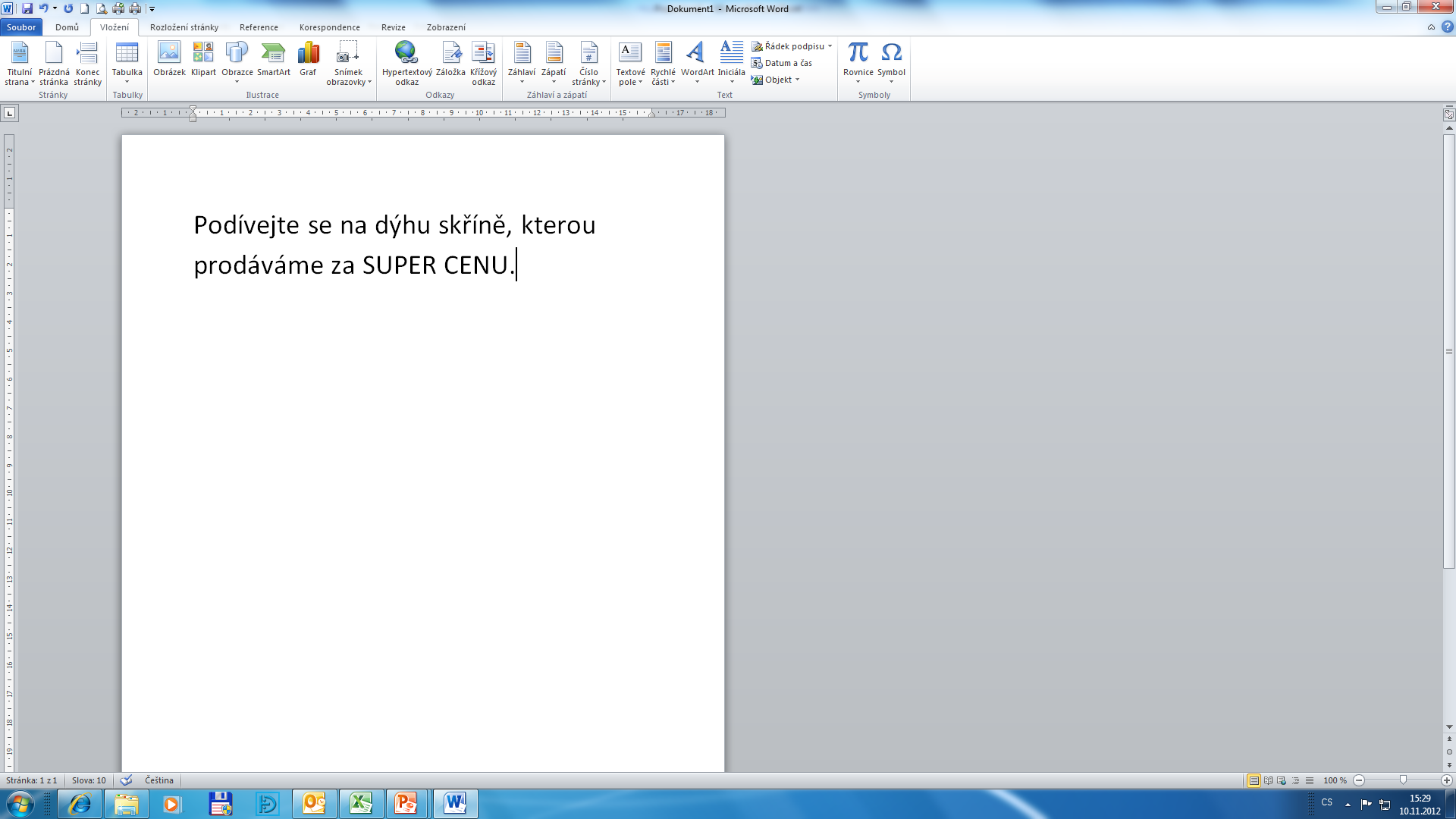 Otevři nový dokument, ulož ho pod názvem dýha.docx a vlož do něj pozadí – texturu.
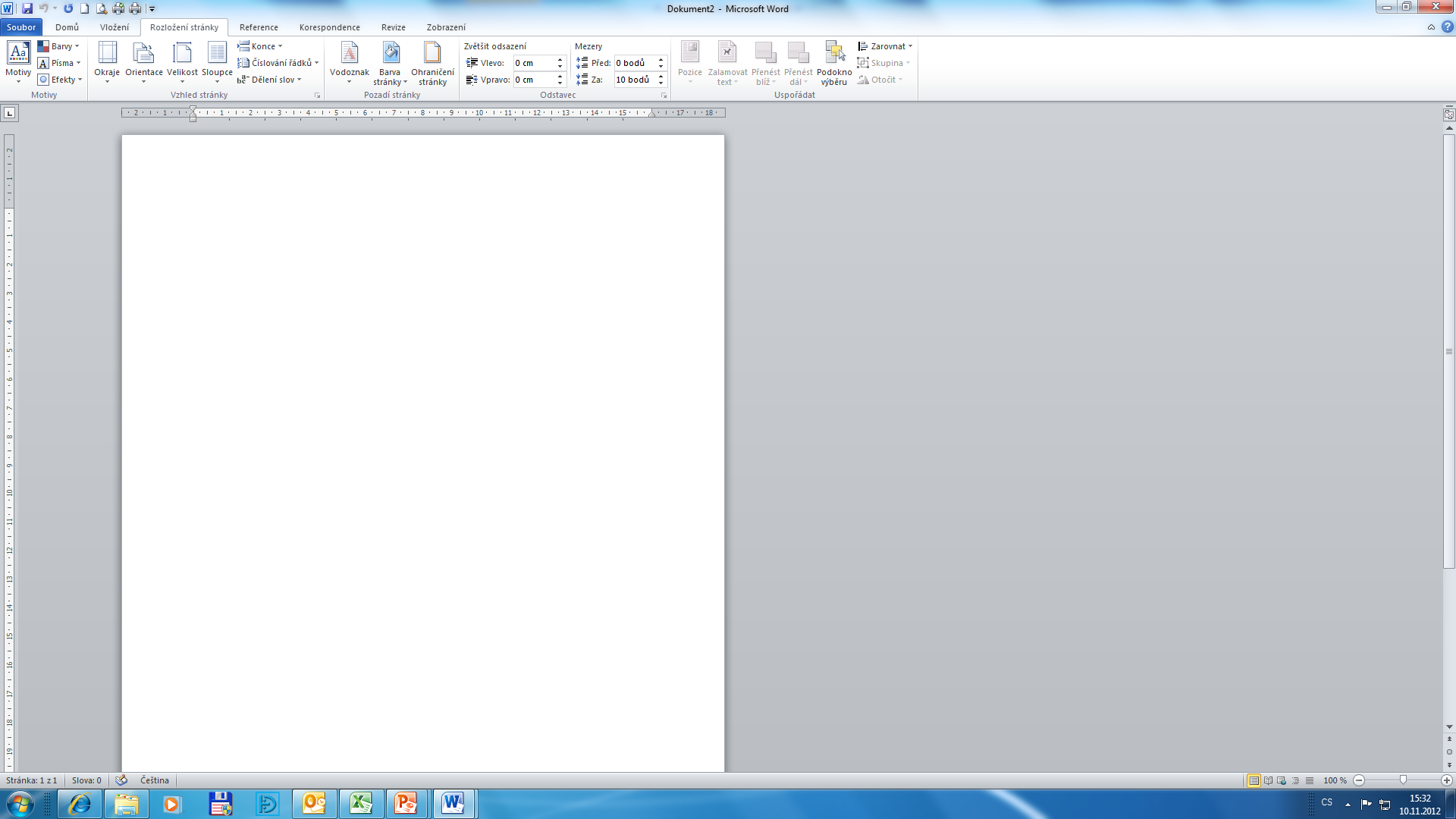 Rozložení stránky-Barva stránky-Efekty výplně
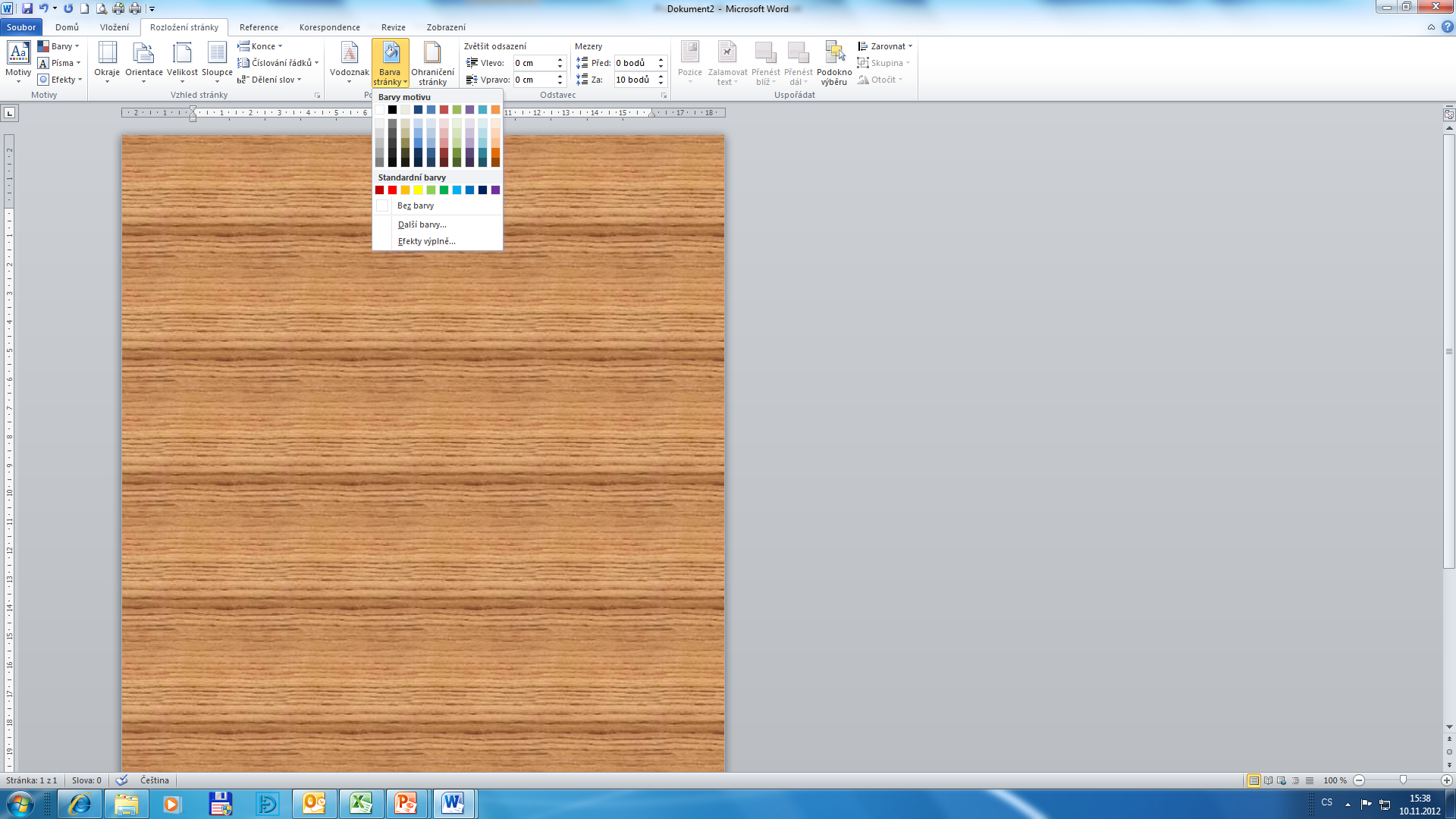 Vyber vhodnou texturu
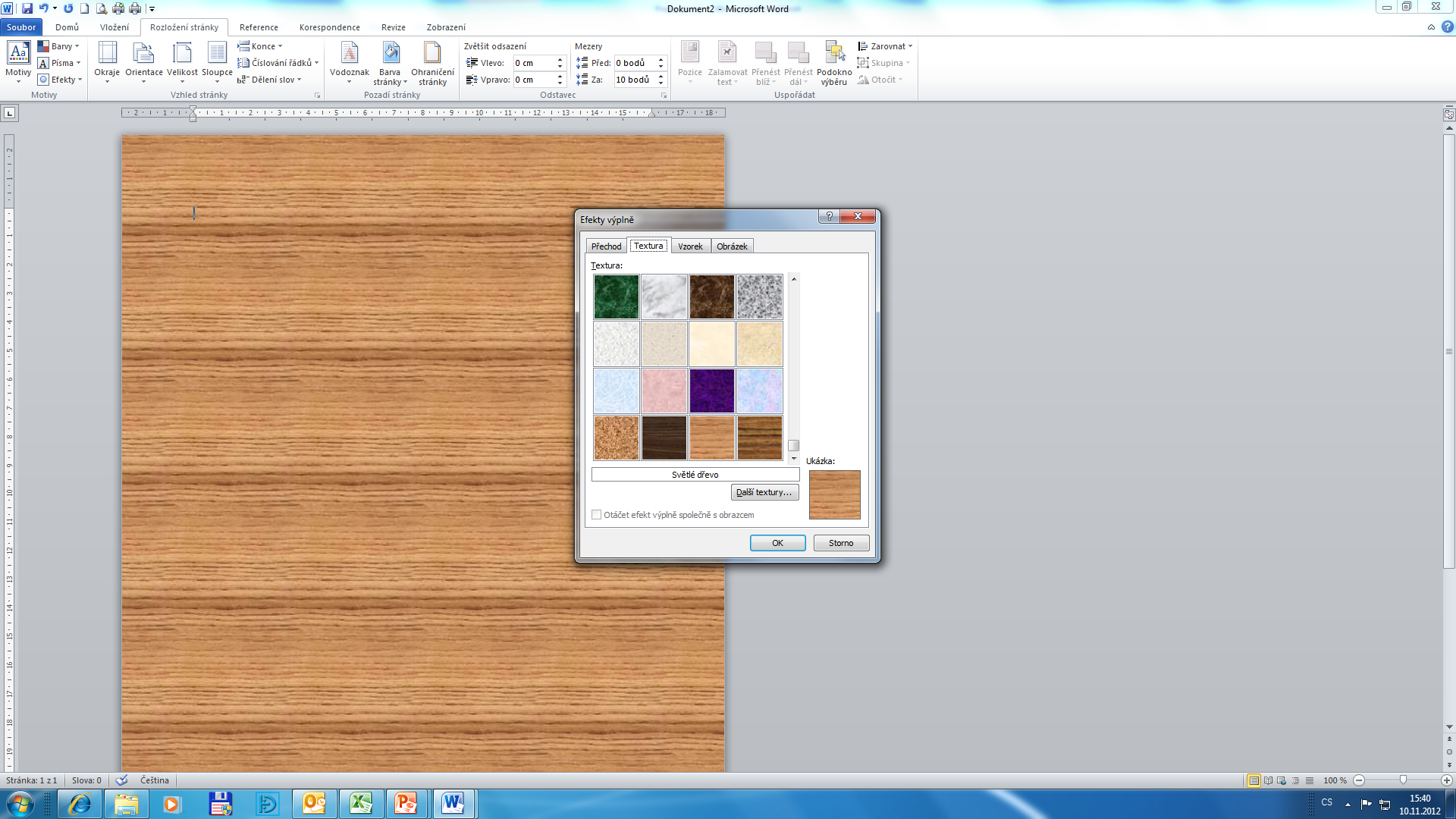 Vrať se k prvnímu dokumentu s názvem pokus.docx, označ slovo dýhu a nastav hypertextový odkaz na soubor dýha.docx
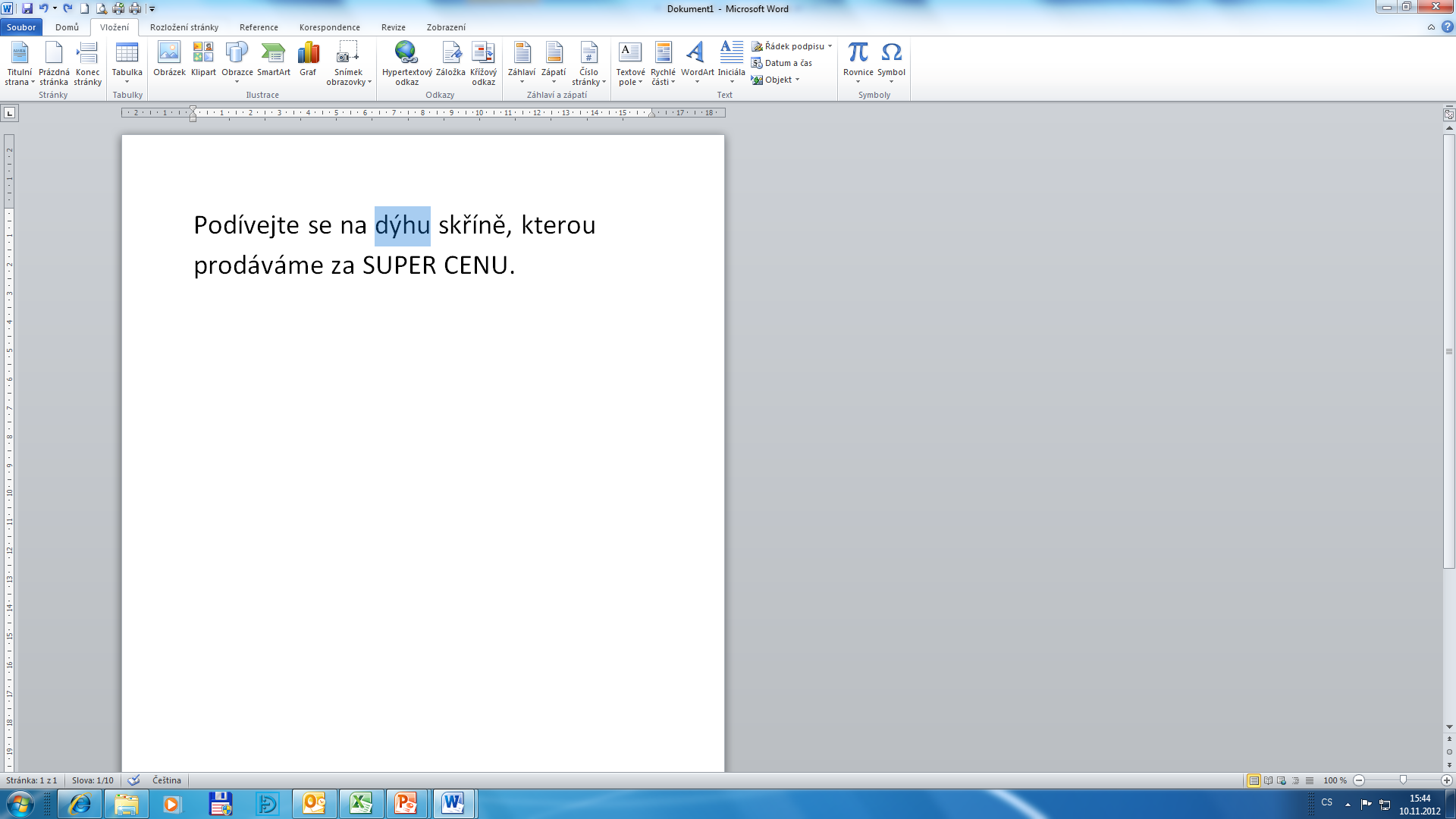 Nastavení hypertextového odkazu
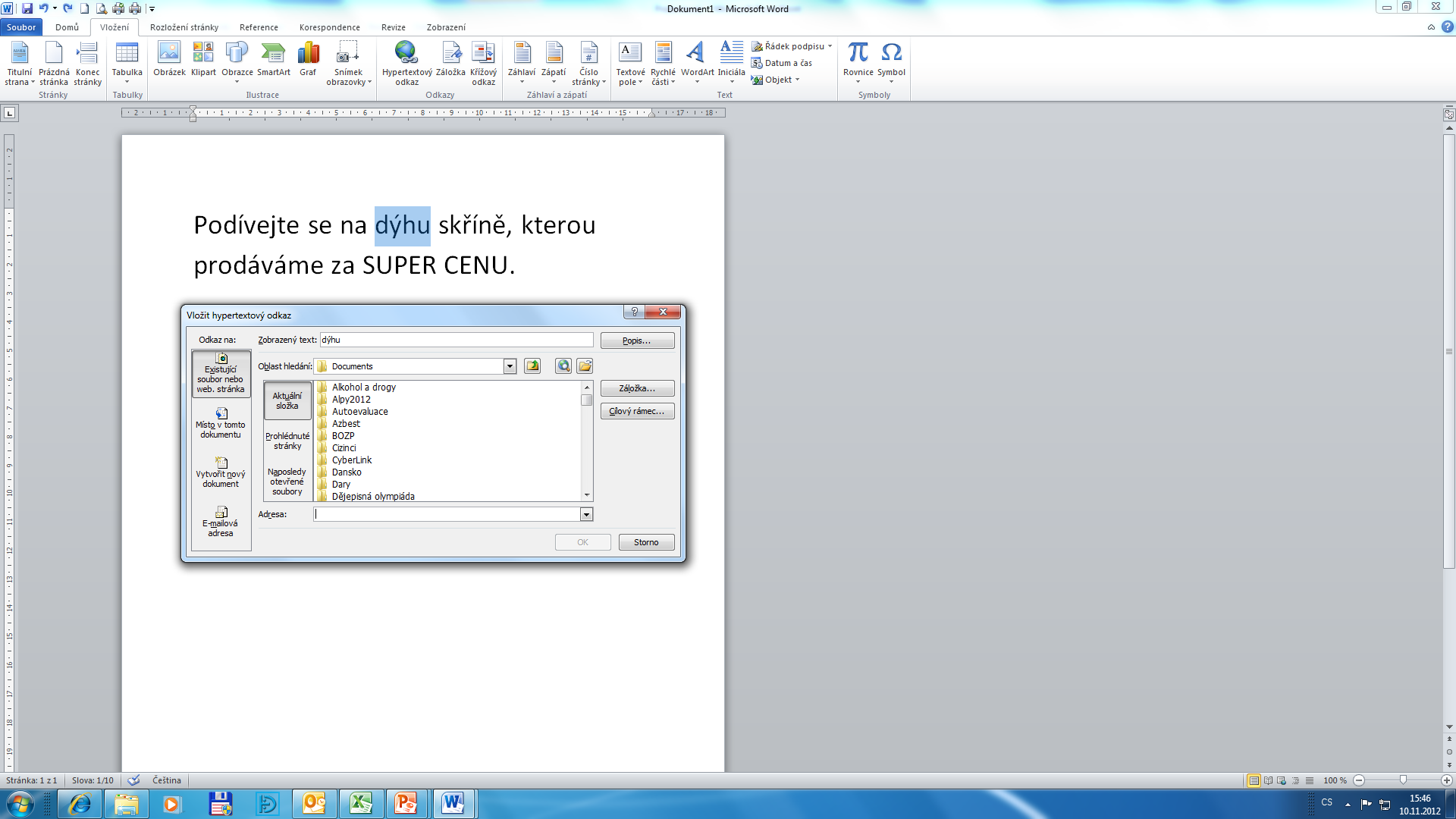 Výsledek nastavení
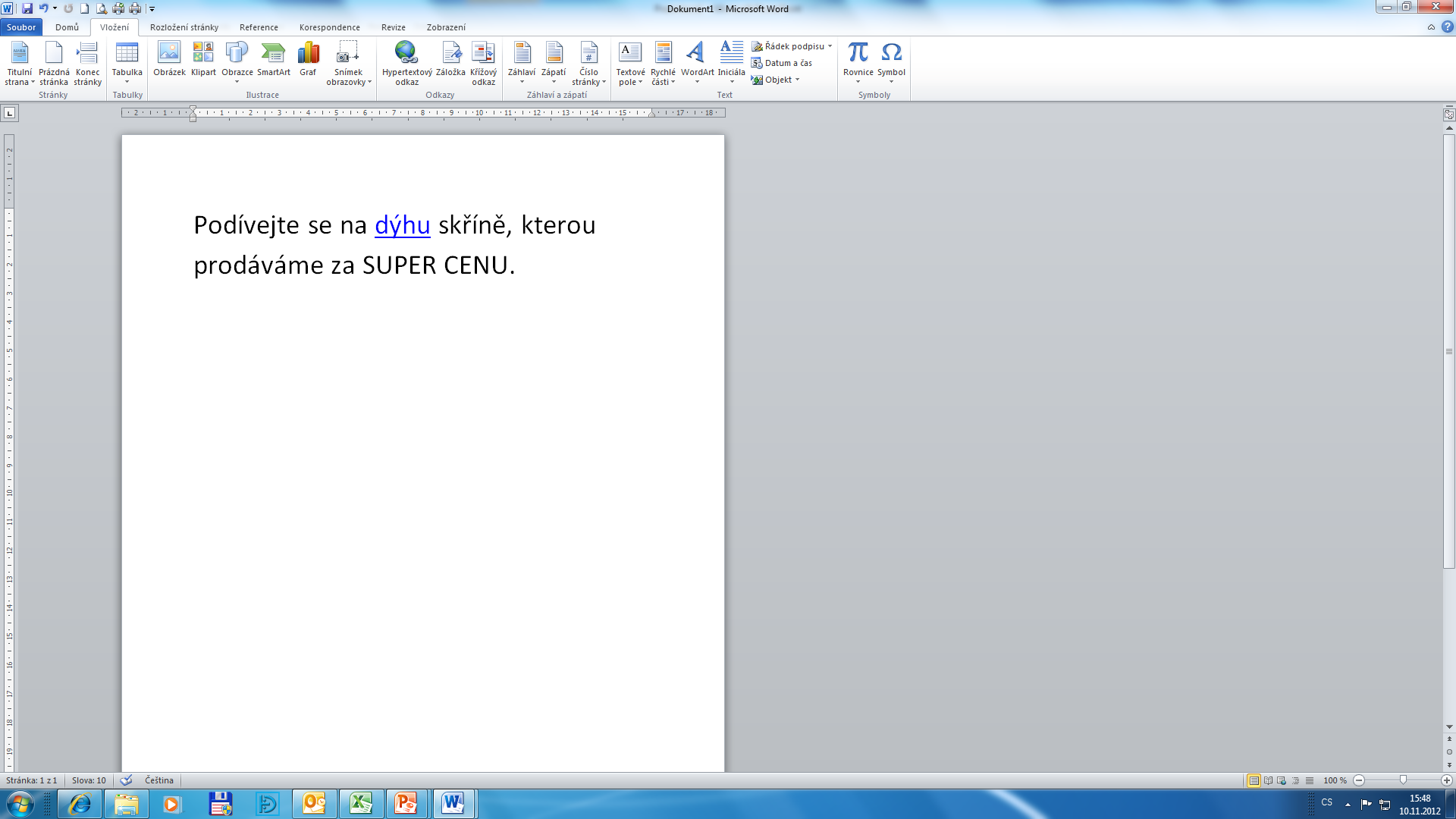 Název projektu : Objevujeme svět kolem násReg. číslo projektu: CZ.1.07/1.4.00/21.2040
Autor : Mgr. Martin Kolský 
Období vytvoření výukového materiálu : říjen 2012
Vzdělávací obor : Informatika pro 7. ročník
Anotace : Prezentace má za úkol ukázat žákům postup při nastavování  hypertextového odkazu z jednoho dokumentu ve Wordu na druhý.
Očekávaný výstup : Žák umí nastavit hypertextový odkaz z jednoho dokumentu ve Wordu na druhý.